Využití nástrojů pro jevy na hranici tvarosloví a slovotvorby(Algoritmický popis dublet pasivních příčestí (-n/-t))
PLIN033_4
Variantní tvary l-ových a n/t-ových příčestí a odpovídajících substantiv/adjektiv
Deriv
Morfio
tištěn(ý)/tisknut(ý)
Slovesa na –nout podle tisknout mohou mít dvojí realizaci tvaru pasivního příčestí a tvarů od tohoto tvaru odvozených
-0-[eě]n × -nu-t
-0-[eě]ní × -nu-tí
-0-[eě]ný × -nu-tý
napjat(ý)/napnut(ý)dojat(ý)/dojmut(ý)
Slovesa podle začít mohou mít dvojí realizaci tvaru pasivního příčestí a tvarů od tohoto tvaru odvozených
-0-at × -[nm]u-t
-0-[eě]tí × - [nm]u-tí
-0-atý × - [nm]u-tý
vysát(ý)/vysán(ý)
Slovesa na podle krýt mohou mít dvojí realizaci tvaru pasivního příčestí a tvarů od tohoto tvaru odvozených
-0-t × -0-n
-0-tí × -0-ní
-0-tý × -0-ný
Deriv
[eě]n$/k5eA.*mNgMnS>nout/k5.*mF
dvojice
Proč není Deriv vhodný nástroj?oblben
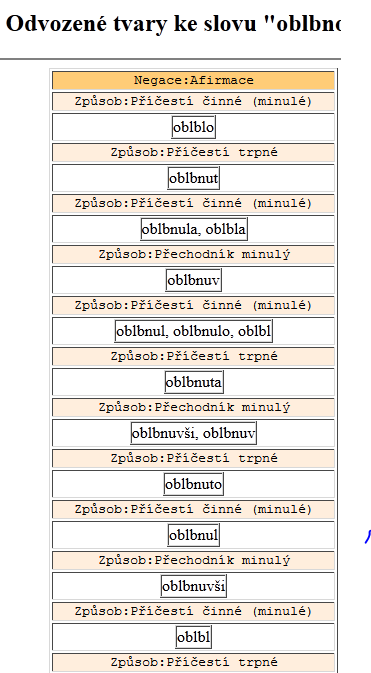 přegenerovávání
Infinitiv není na –nout
Existuje infinitiv na –it/-[eě]t a od něho derivované tvary na –[eě]n
Slovesa na –nout a –it/-[eě]t jsou příbuzná (většinou je rozdíl ve způsobu slovesného děje)
Morfio
dvojice
adjektiva
-nutý/-[eě]ný
Pomůže specifikace více tvarů odstranit přegenerování?
Trochu ano, ale ne vše
atý/nutý/[eě]tí/nutí
atý/nutý/[eě]tí/nutí
atý/[nm]utý/[eě]tí/[nm]utí
atý/[nm]utý/[eě]tí/[nm]utí
Proč a Jak
Chybí vypjatý/vypnutý/vypětí/vypnutí
Chybí sňatý/sejmutý/snětí/sejmutí
vypjatý/vypnutý/vypětí/vypnutí
vypjatý/vypnutý/vypětí/vypnutí
vyňatý/vyjmutý/vynětí/vyjmutí
sňatý/sejmutý/snětí/sejmutí
Pravidla?
Jakými pravidly se řídí alternace na švu prefix/kořen v případě uvedených derivací?
vysátí/vysání
vysátí/vysání
Dluž a splácej !
splácej/splácet
splácej/splácat
dluž/dlužit
dluž/dloužit
splacen/splatit
splácnut/splácnout
splacen
sedění/sezení
přegenerování
přegenerování
Křížení alternací (d-z/z-ž)
 zadání ení/ění
Existuje pravidlo distribuce alternace (jotace) labiál u slovesných tvarů?
MČ
http://www.ujc.cas.cz/sys/galerie-obrazky/mluvnice-cestiny/index.html
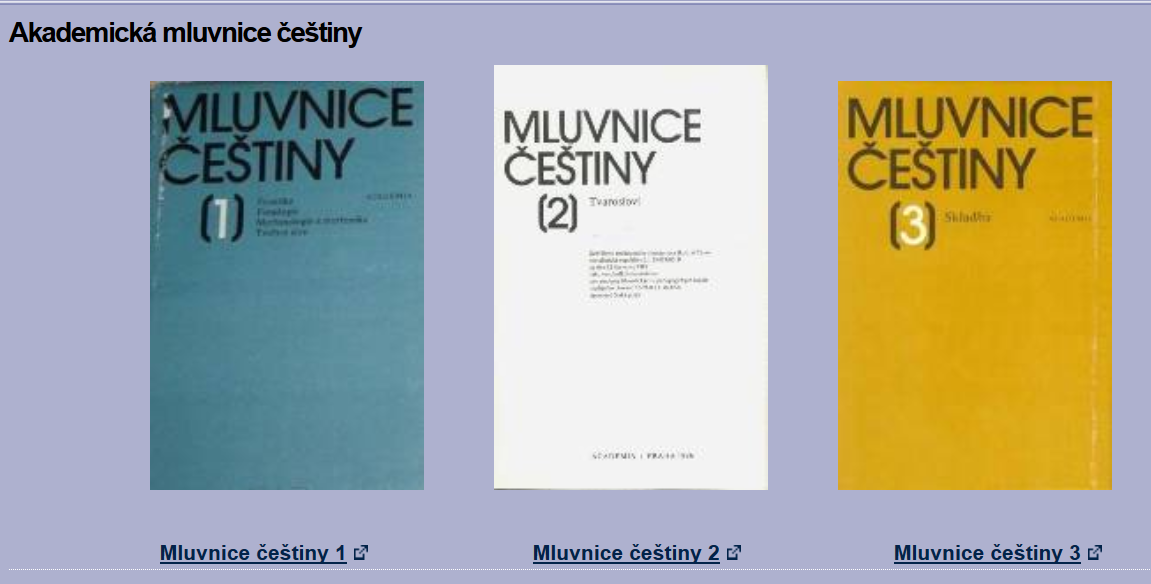 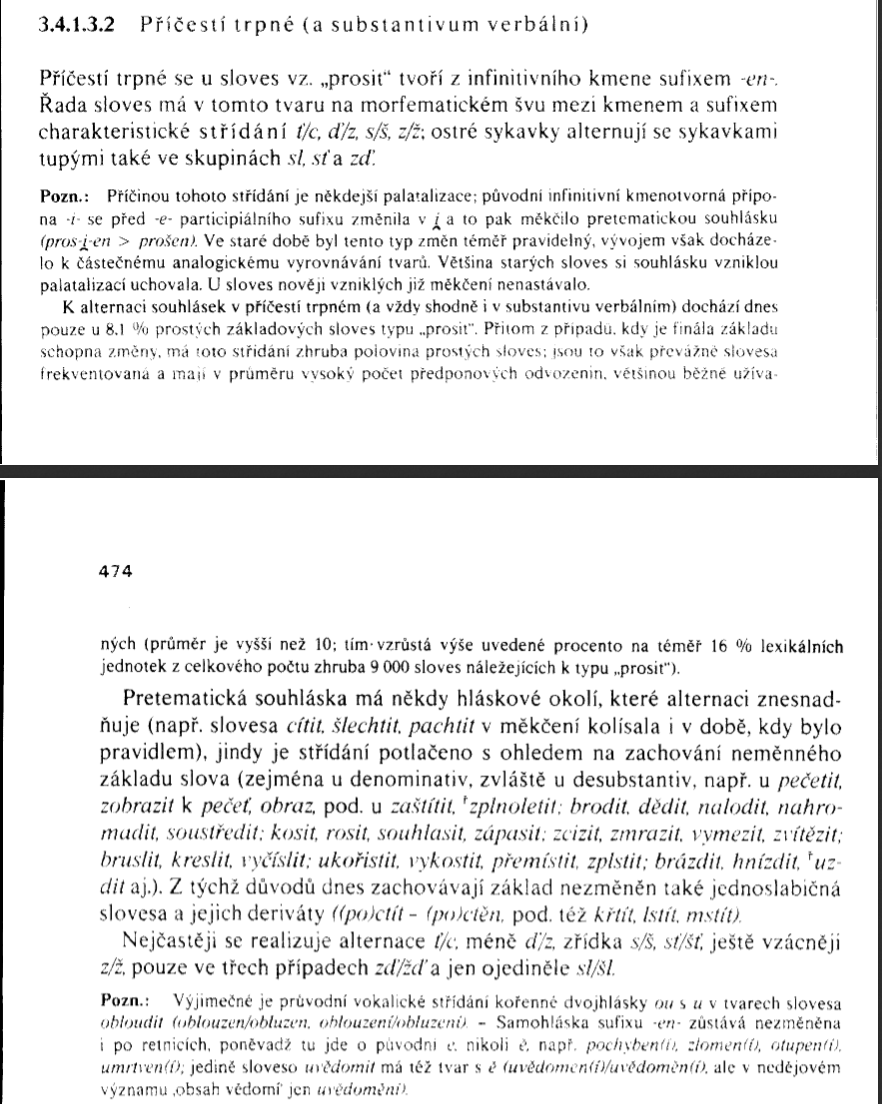 MČ 2, s. 473 n.
alternace pas. part. a dějových jmen
Úkol na příště
Vyzkoušejtě jak funguje morfio při rozšíření alternací (s-š, st-šť, zď-žď – pozor, je třeba zadat grafické alternace, tedy st-št, … ?
Jaké další alternace se mohou objevit ?